Giving
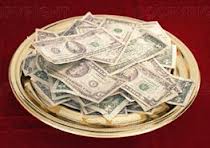 Last week we studied how God has spoken in nature (OT) and now speaks through His Son (NT) so that men ought to tremble & obey Him which includes the subject of giving.

 Sadly, many Americans today give with the idea of receiving something material in return or think that is more blessed to receive than give.
 
In the midst of encouraging the Corinthian brethren to give, the apostle Paul reminded them of what Jesus Christ had done for them (2 Cor. 8:9).

Jesus was rich in heaven but become poor for them so that they would be rich [not in material goods but in spiritual blessings] (Eph. 1:3-4; Phil. 2:5-8).

In this lesson, we will examine Christ approved giving –           where it begins and what it requires.
Christ Approved Giving Starts in the Heart
We respond to God’s love and Christ’s sacrifice with an obedient heart ready to share with others (Rom. 6:16-18). 

The poor Macedonians gave beyond their ability to sacrifice themselves for the saints because they had first given themselves to the Lord (2 Cor. 8:1-5).

The poor widow was praised by Jesus more than all the sacrifices the rich made because she gave all that she had (Mark 12:41-44)

Our giving demonstrates our faith and complete dependence on God and thus we should want to give back to the Lord.
Christ Approved Giving Requires:
…Christians habitually contributing on the 1st day of the week [not raffles, fundraisers, sales] (1 Cor. 16:1-2a) 

…As each person prospered [not commanded to tithe]                       (1 Cor. 16:2b)

…As each one has purposed in his heart [it needs to be the first priority from our budget not giving Him our leftovers]                                               (2 Cor. 8:10-12; 9:1-7a)

…Being cheerful instead of resentful                                      (2 Cor. 9:7b)

…Being generous instead of stingy                                       (2 Cor. 8:2)
Spiritual Blessings Received When You Give
God is able to make His grace abound so that you will have an abundance for every good deed (2 Co. 9:8-9). 

If you are generous in your support of the gospel, you may expect to receive the funds necessary to practice liberality (9:10-11).

If you are helping needy saints, there will many thanksgivings made to God, they will glorify God for your obedience, and they will pray on your behalf. (9:12-14)

Thanks be to God for His indescribable gift (9:15)!
Conclusion
While false teachers exploit people in their greed with lies to get rich, Jesus gave Himself to die so that we might wealthy in spiritual blessings (2 Peter 2:3; 2 Cor. 8:9; Eph. 2:7). 

When we understand what Jesus taught, “It is more blessed to give than to receive” (Acts 20:35), we will be cheerful and generous in our giving.

If you haven’t experienced this joy, maybe you are setting your treasures on earth rather than heaven (Matt. 6:19-21).

Whatever you sow, you’ll reap on Judgment Day (Gal. 6:7-9).

Obey the gospel or be restored today (Heb. 5:9; 2 Cor. 6:2)!